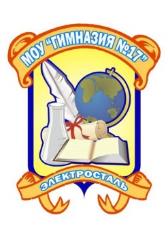 Муниципальное общеобразовательное учреждение
«Гимназия № 17»
г.о. Электросталь Московской области
Заместитель директора по УВР
 Симоянова Н.Ю.
Развитие мотивации обучающихся к чтению и изучению русской словесности посредством деятельностного подхода
Реализация программы внеурочной деятельности «Литературная гостиная»/
«Литературная мастерская»
1 – 4 класс
Актуальность выбора курса
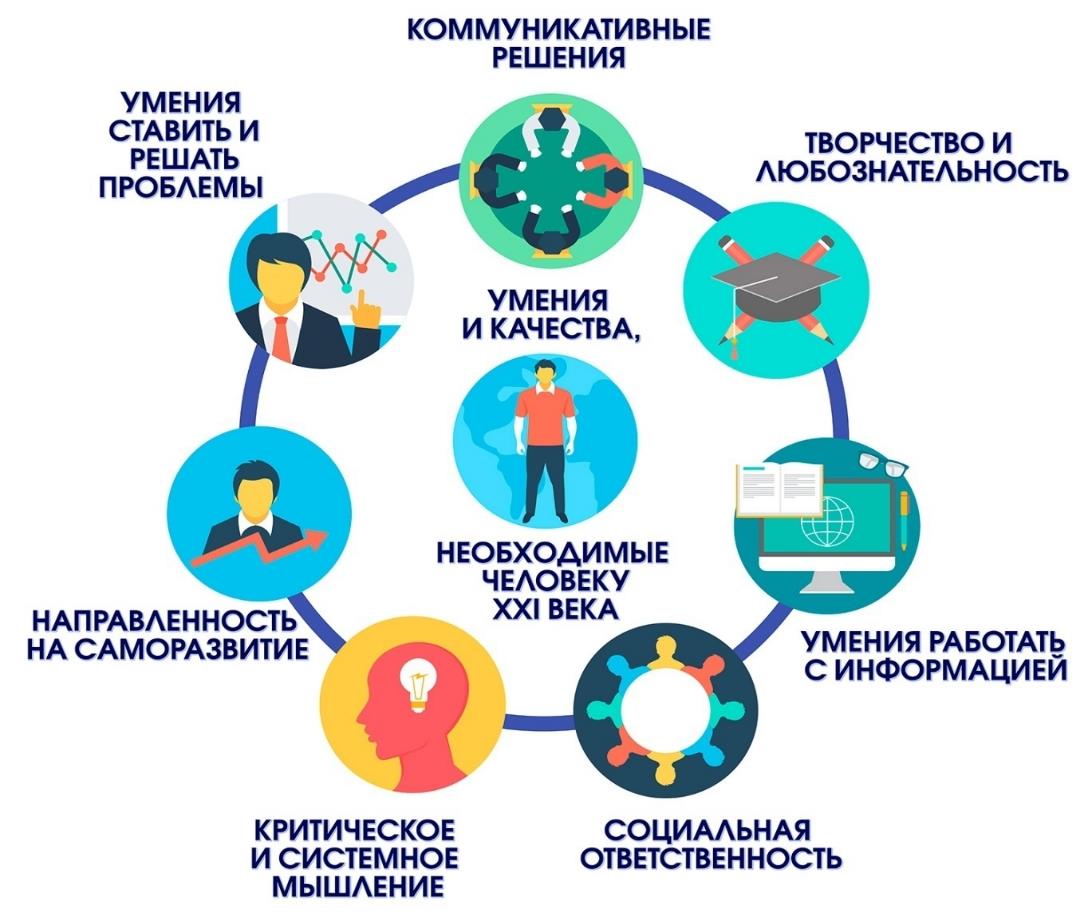 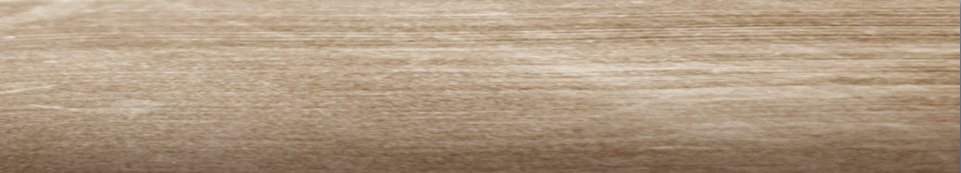 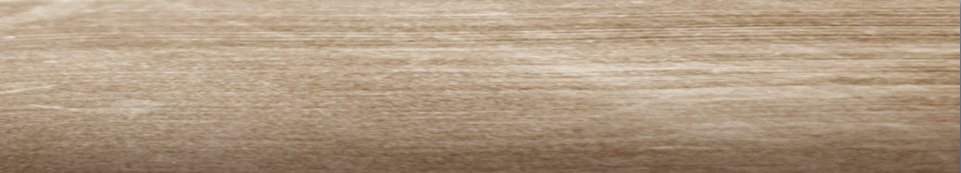 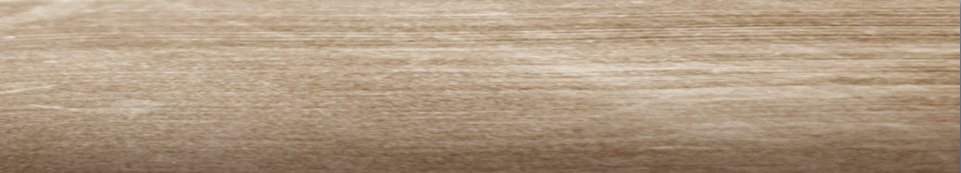 ГИМНАЗИЯ №17 Г.О. ЭЛЕКТРОСТАЛЬ
Цель программы
Формирование у современного ребенка потребности в чтении, воспитание независимого библиотечного пользователя, способного к творческой деятельности.
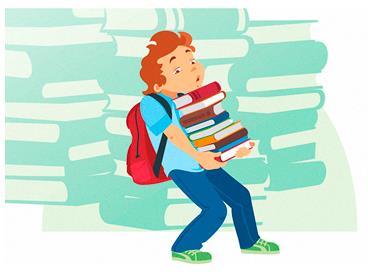 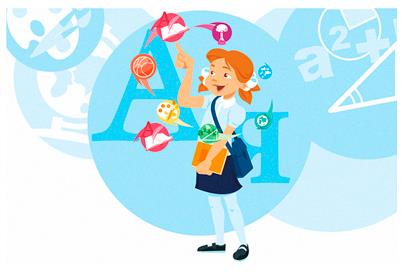 ГИМНАЗИЯ №17 Г.О. ЭЛЕКТРОСТАЛЬ
Задачи программы
создание благоприятной среды для развития интеллектуальных и творческих способностей; 
формирование потребности в чтении, информационных потребностей; 
развитие культуры чтения и информационной грамотности;
подготовка ребенка к продуктивной самостоятельной работе с источниками информации;
распространение библиотечно-библиографических знаний;
организация осмысленного, духовно наполненного досуга.
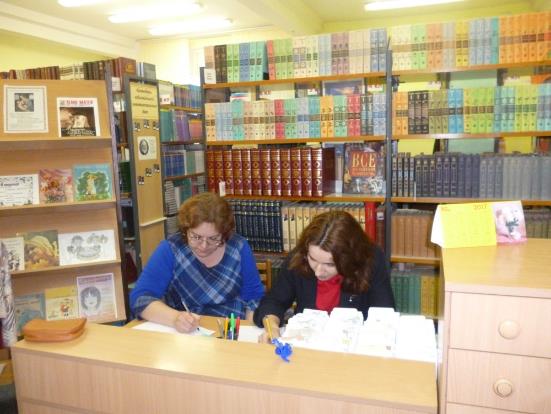 ГИМНАЗИЯ №17 Г.О. ЭЛЕКТРОСТАЛЬ
Содержание программы
Литературная гостиная
Литературная мастерская
КОМПЛЕКСНАЯ ИНТЕГРАЦИЯ
ГИМНАЗИЯ №17 Г.О. ЭЛЕКТРОСТАЛЬ
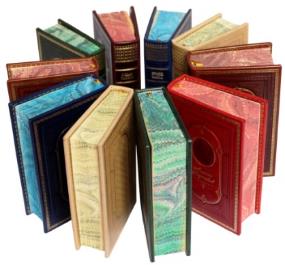 Литературная гостиная
ГИМНАЗИЯ №17 Г.О. ЭЛЕКТРОСТАЛЬ
Литературная мастерская
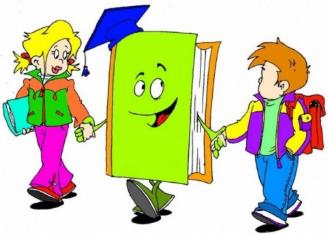 ГИМНАЗИЯ №17 Г.О. ЭЛЕКТРОСТАЛЬ
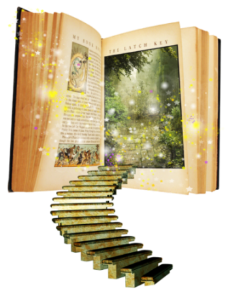 Тематические разделы
ГИМНАЗИЯ №17 Г.О. ЭЛЕКТРОСТАЛЬ
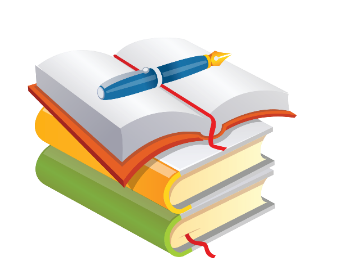 Тематическое планирование
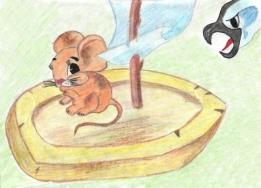 1 класс
ГИМНАЗИЯ №17 Г.О. ЭЛЕКТРОСТАЛЬ
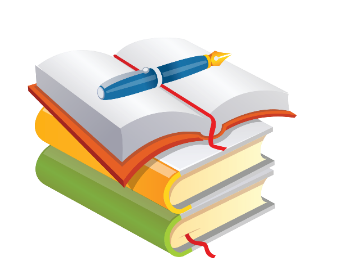 Тематическое планирование
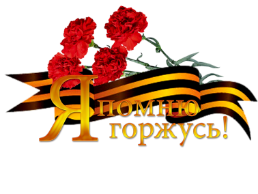 2 класс
ГИМНАЗИЯ №17 Г.О. ЭЛЕКТРОСТАЛЬ
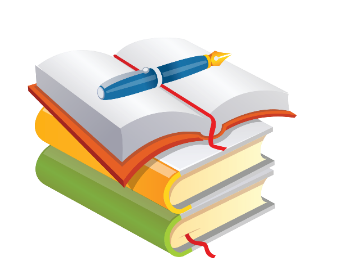 Тематическое планирование
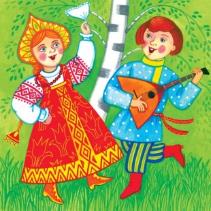 3 класс
ГИМНАЗИЯ №17 Г.О. ЭЛЕКТРОСТАЛЬ
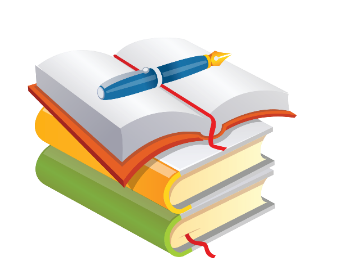 Тематическое планирование
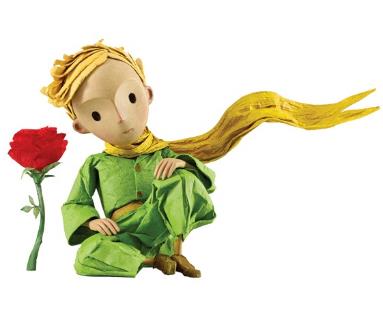 4 класс
ГИМНАЗИЯ №17 Г.О. ЭЛЕКТРОСТАЛЬ
Календарно-тематическое планирование
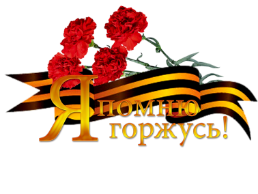 2 класс
ГИМНАЗИЯ №17 Г.О. ЭЛЕКТРОСТАЛЬ
Календарно-тематическое планирование
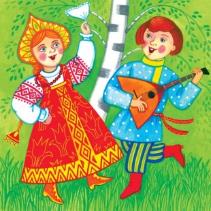 3 класс
ГИМНАЗИЯ №17 Г.О. ЭЛЕКТРОСТАЛЬ
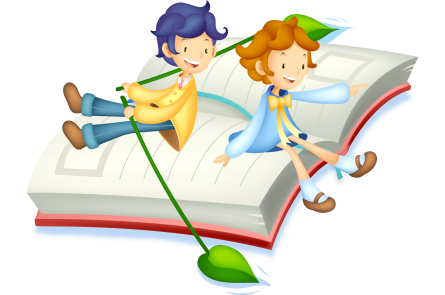 Планируемые результаты:личностные
осознание литературы как части общекультурного наследия России и общемирового культурного наследия;
формирование чувства гордости, любви и уважения к Отечеству, его языку, культуре, истории;
ориентация в системе моральных норм и ценностей, их присвоение;
эмоционально положительное принятие своей этнической идентичности, уважение и
принятие других народов России и мира, межэтническая толерантность;
эмпатия  как осознанное понимание чувств  других людей,  сопереживание им, выражающиеся в поступках, направленных на помощь и обеспечение благополучия;
интерес к содержанию   художественных произведений, к миру чувств человека, отражённых в художественном тексте;
эмоциональное отношение к поступкам героев доступных данному возрасту литературных произведений;
умение сопоставлять поступки людей, в том числе,  и свои с поступками героев литературных произведений;
развитие самостоятельности, личной ответственности за свои поступки на основе представлений о нравственных нормах общения;
формирование собственных читательских приоритетов и уважительного отношения к предпочтениям других людей;
устойчивый познавательный интерес, потребность в чтении;
стремление к совершенствованию собственной речи.
ГИМНАЗИЯ №17 Г.О. ЭЛЕКТРОСТАЛЬ
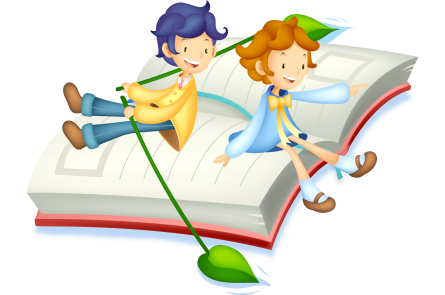 Планируемые результаты:регулятивные
самостоятельно формулировать  тему и цели занятия;
составлять  план решения учебной проблемы совместно с учителем;
уметь самостоятельно работать с новым произведением;
работать по плану, корректировать свою деятельность;
уметь работать с книгой, пользоваться алгоритмом учебных действий;
уметь работать в парах, группах, участвовать в проектной деятельности, литературных играх;
анализировать правила  литературных игр, квеста, флешбука, действовать в соответствии с заданными правилами;
уметь определять свою роль в общей работе;
в диалоге с учителем вырабатывать критерии оценки и определять степень успешности своей работы и работы других в соответствии с этими критериями.
ГИМНАЗИЯ №17 Г.О. ЭЛЕКТРОСТАЛЬ
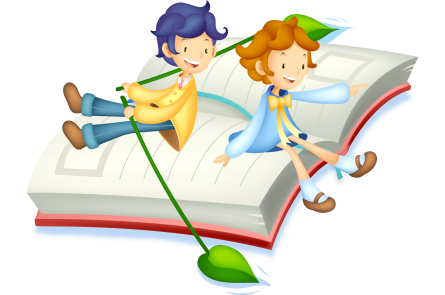 Планируемые результаты:познавательные
прогнозировать содержание книги до чтения, используя информацию из аппарата книги;
отбирать книги по теме, жанру и авторской принадлежности;
ориентироваться в книге (на развороте, в оглавлении, в условных обозначениях);
ориентироваться в мире книг (работа с каталогом, с открытым библиотечным фондом);
составлять краткие аннотации к прочитанным книгам;
использовать  знако-символические средства для моделирования обложки прочитанного произведения:
моделировать «живые» картинки к отдельным эпизодам произведений;
извлекать  информацию, представленную в разных формах (сплошной текст; несплошной текст – иллюстрация, таблица, схема);
преобразовывать  полученную информацию из одной формы в другую;
овладевать  логическими действиями сравнения, анализа, классификации, построения рассуждения.
 пользоваться словарями, справочниками, энциклопедиями.
ГИМНАЗИЯ №17 Г.О. ЭЛЕКТРОСТАЛЬ
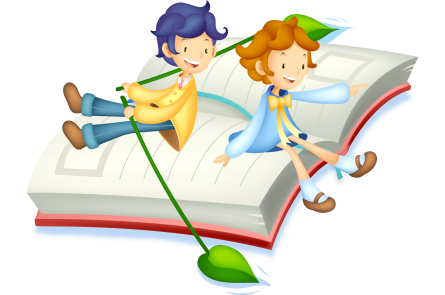 Планируемые результаты:коммуникативные
оформлять свои мысли в устной и письменной форме с учётом речевой ситуации;
адекватно использовать речевые средства для решения различных коммуникативных задач; 
владеть монологической и диалогической формами речи;
слушать и слышать других, пытаться принимать иную точку зрения, быть готовым корректировать свою точку зрения;
договариваться с одноклассниками совместно с учителем о правилах поведения и общения и следовать им;
работать в паре, группе, выполнять различные роли (лидера исполнителя);
договариваться и приходить к общему решению в совместной деятельности;
высказывать оценочные суждения, рассуждать, доказывать свою позицию, обосновывать свою точку зрения;
выражать свое мнение о проблемах и явлениях жизни, отраженных в литературе;
 устно и письменно выражать впечатление от прочитанного (аннотация, страничка читательского дневника);
соблюдать правила общения и поведения в школе, библиотеке.
ГИМНАЗИЯ №17 Г.О. ЭЛЕКТРОСТАЛЬ
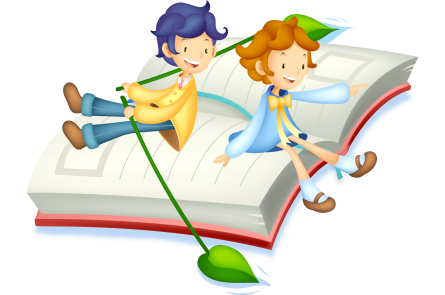 Планируемые результаты:предметные
осознанно выбирать виды чтения (ознакомительное, изучающее, выборочное, поисковое) в зависимости от цели чтения;
осмысливать эстетические и нравственные ценности художественного текста и высказывать  собственное суждение;
определять авторскую позицию и высказывать свое отношение к герою и его поступкам;
доказывать и подтверждать фактами (из текста) собственное суждение;
на практическом уровне овладеть некоторыми видами письменной речи (повествование — создание текста по аналогии, рассуждение — письменный ответ на вопрос, описание — характеристика героя);
писать отзыв о прочитанной книге;
работать с тематическим каталогом;
работать с детской периодикой;
ориентироваться в мире детской литературы;
определять предпочтительный круг чтения, исходя из собственных интересов и познавательных потребностей;
анализировать художественный текст по предложенному плану (по цепочке вопросов); определять тему и идею текста, подбирать заголовок, составлять план, ориентироваться в содержании прочитанного, устанавливать связь между событиями, поступками;
осуществлять самостоятельную проектно-исследовательскую деятельность и оформлять е результаты в разных формах (работа исследовательского характера, реферат, проект);
участвовать в  литературных выставках, конкурсах, викторинах, читательских конференциях;  
создавать устные  литературные журналы, книжки-малышки, буккросинги, буктрейлеры;
инсценировать отрывки из прочитанных произведений;
составлять рейтинги любимых книг.
ГИМНАЗИЯ №17 Г.О. ЭЛЕКТРОСТАЛЬ
Наши успехи
Посещаемость детской библиотеки – 100%
Увеличение количества учащихся – читателей 
библиотеки с 50% до 85%
Повышение качества чтения 
(по результатам внутришкольного контроля) до 95%
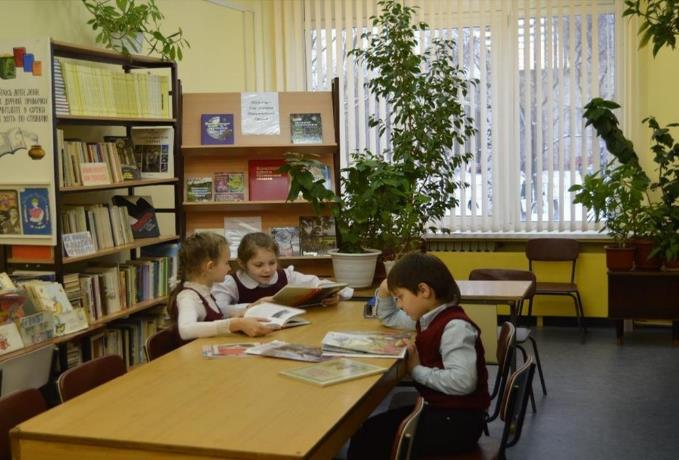 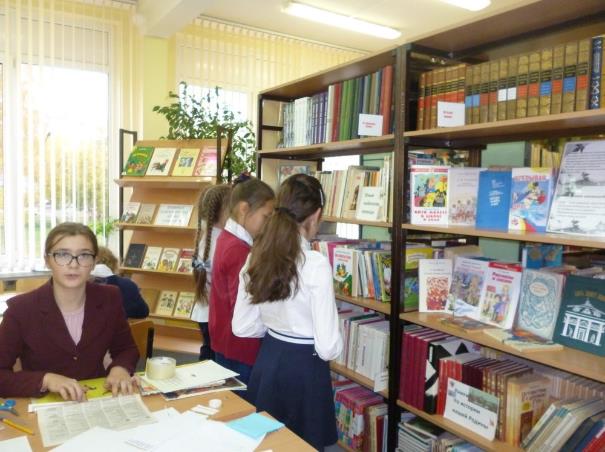 ГИМНАЗИЯ №17 Г.О. ЭЛЕКТРОСТАЛЬ
Наши успехи
Квест «В тридевятом царстве»
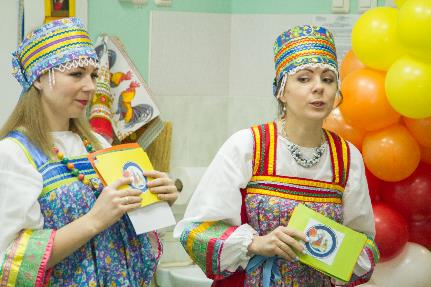 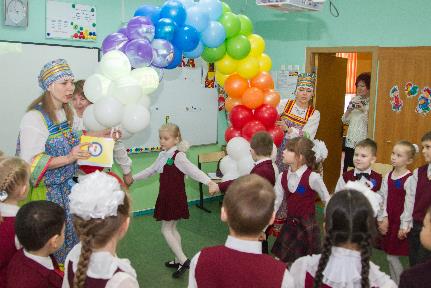 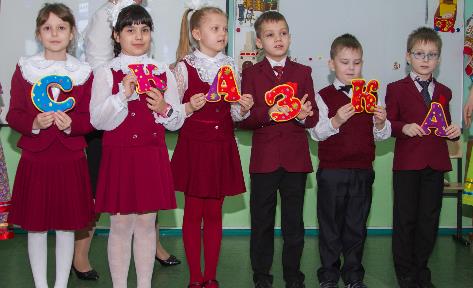 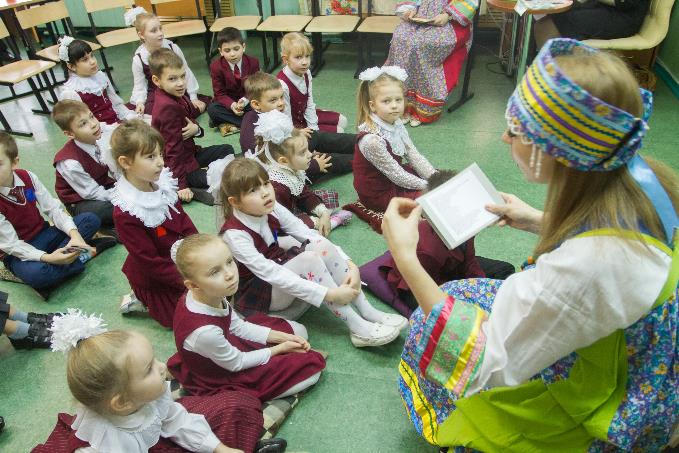 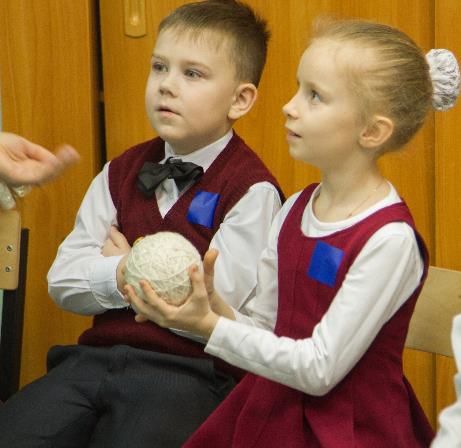 ГИМНАЗИЯ №17 Г.О. ЭЛЕКТРОСТАЛЬ
Наши успехи
Творческий проект «ПОРТФОЛИО БАБЫ-ЯГИ»
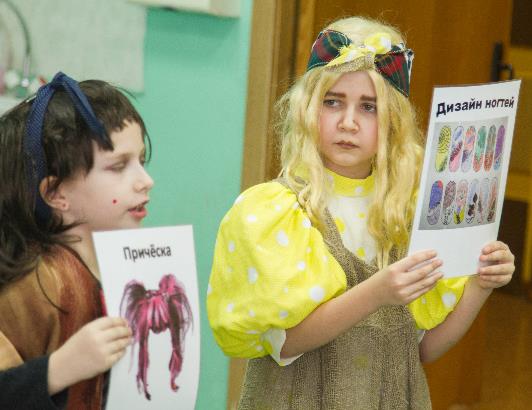 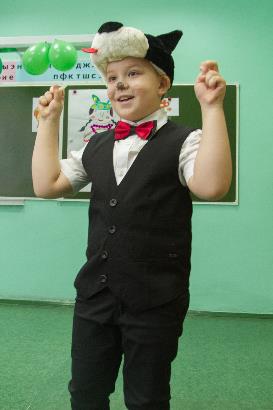 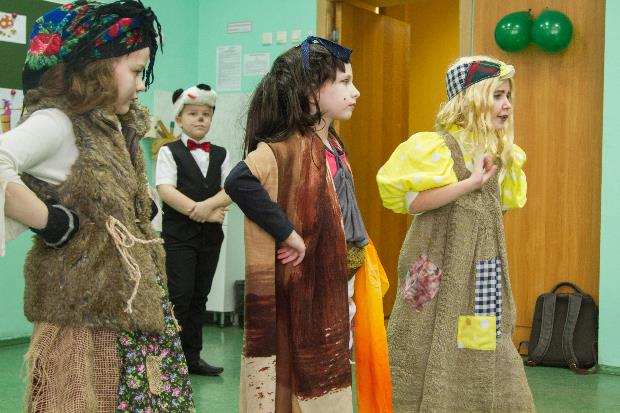 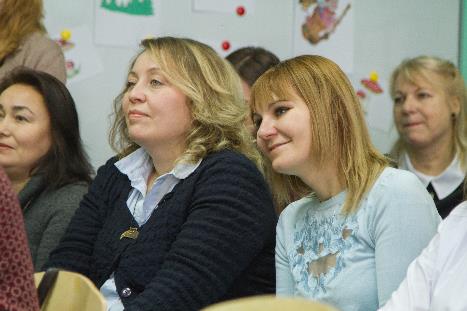 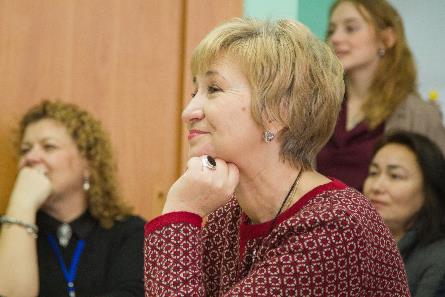 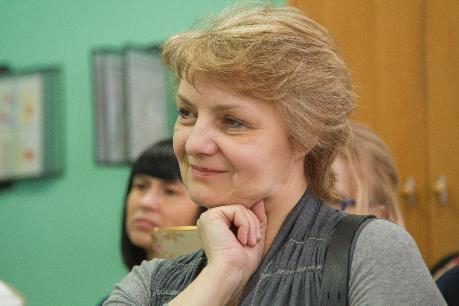 ГИМНАЗИЯ №17 Г.О. ЭЛЕКТРОСТАЛЬ
Наши успехи
Хит-парад литературных героев «ГОРЯЧАЯ ДЕСЯТКА»
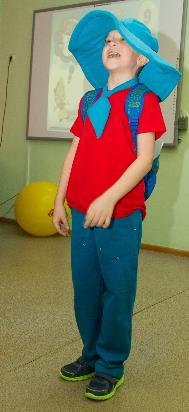 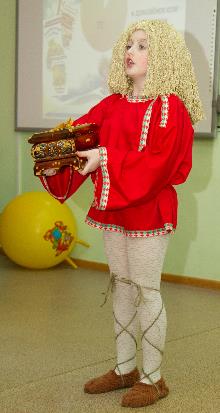 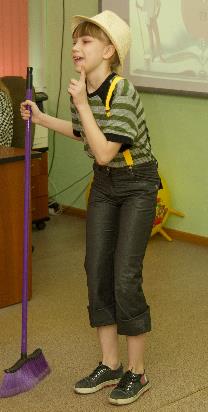 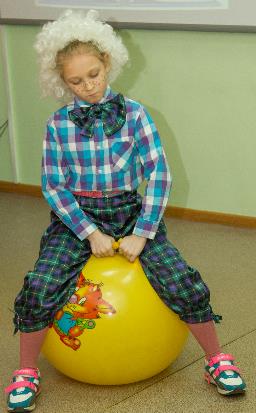 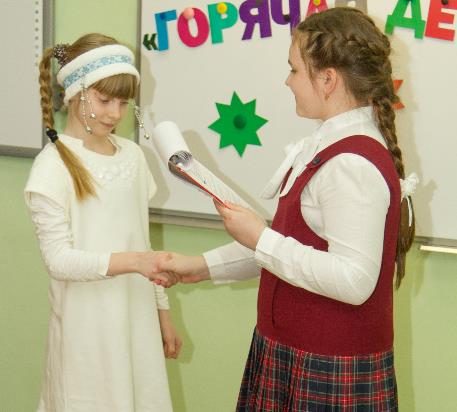 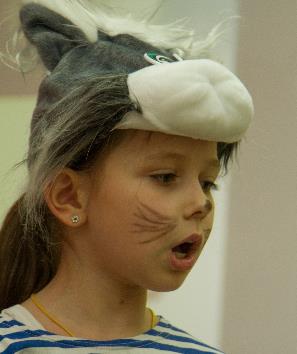 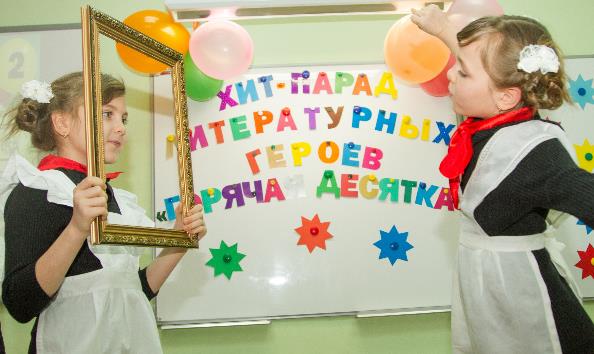 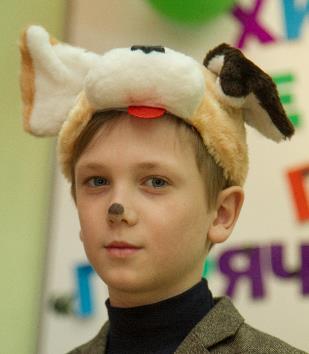 ГИМНАЗИЯ №17 Г.О. ЭЛЕКТРОСТАЛЬ
Наши успехи
Сказочное дефиле «Модный показ»
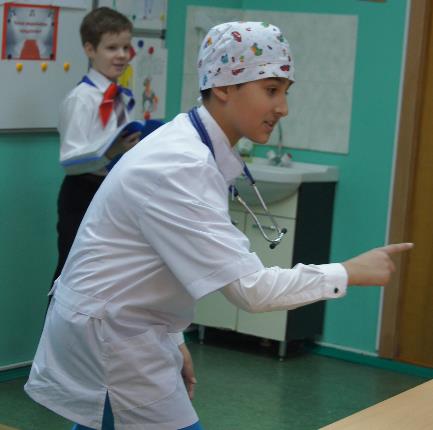 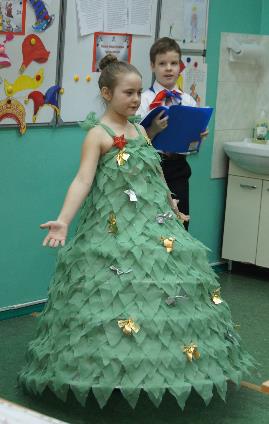 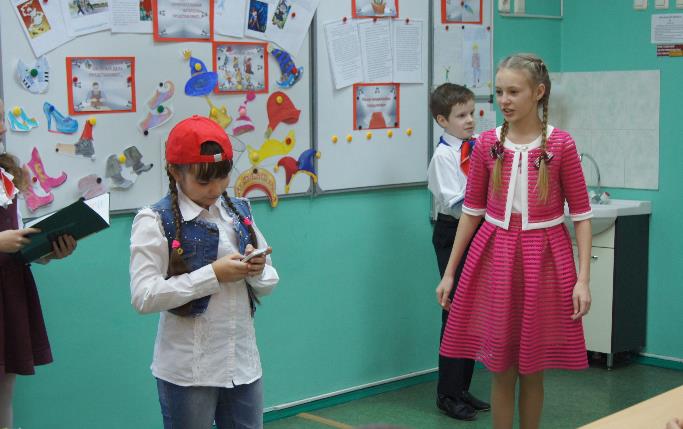 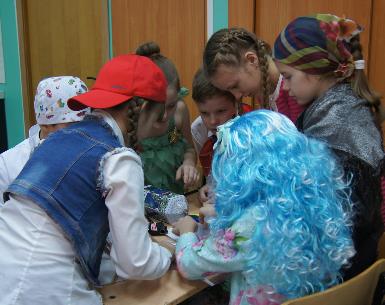 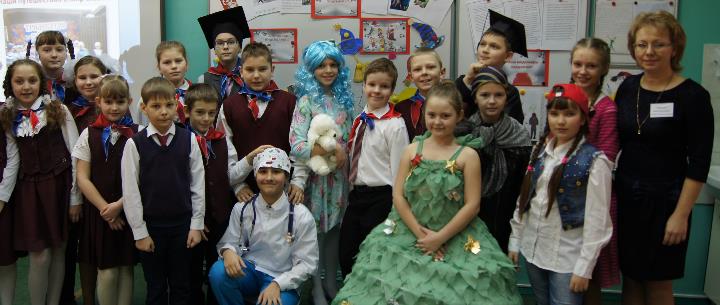 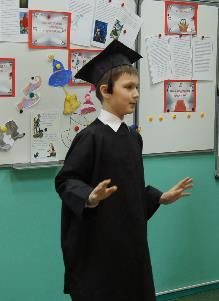 ГИМНАЗИЯ №17 Г.О. ЭЛЕКТРОСТАЛЬ
Наши успехи
Диссеминация опыта
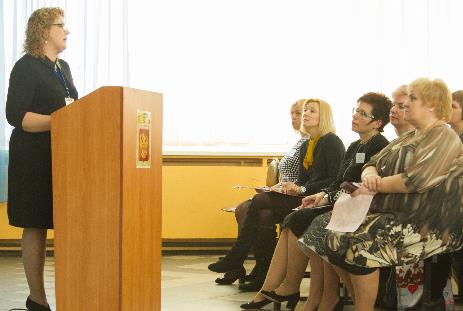 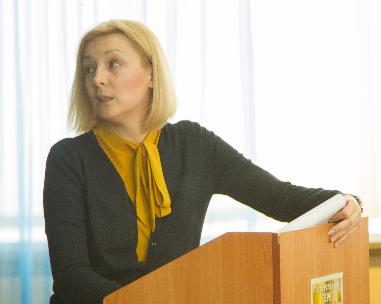 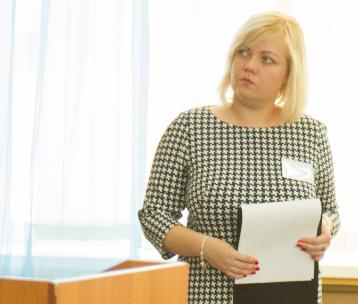 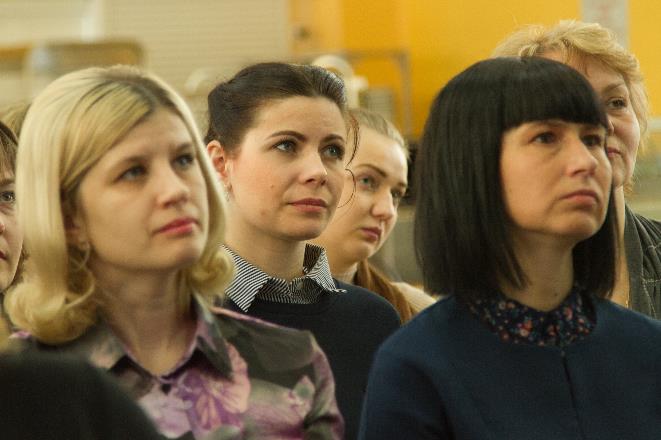 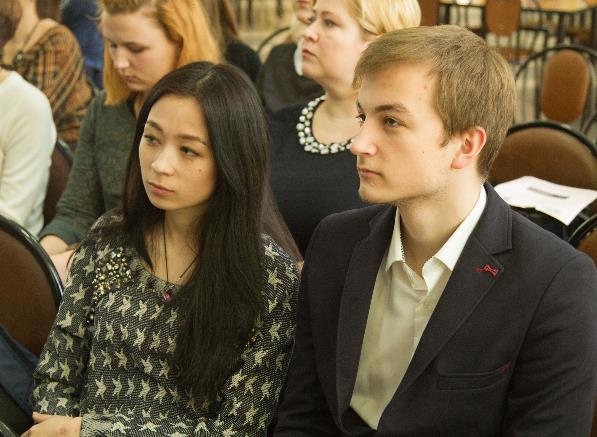 ГИМНАЗИЯ №17 Г.О. ЭЛЕКТРОСТАЛЬ
Наши успехи
Диссеминация опыта
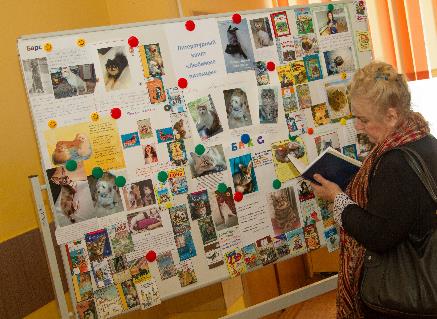 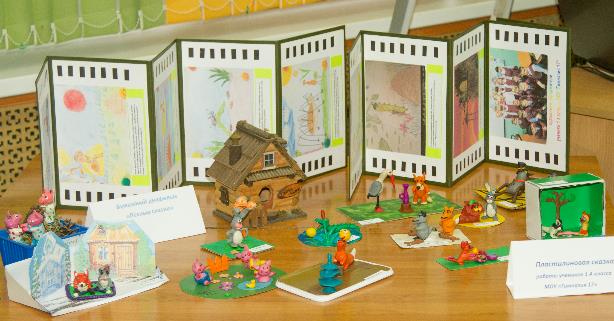 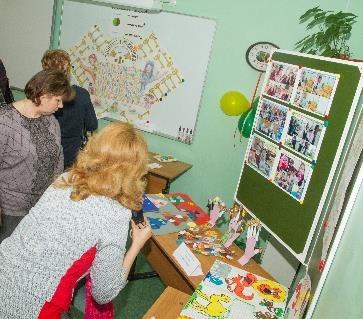 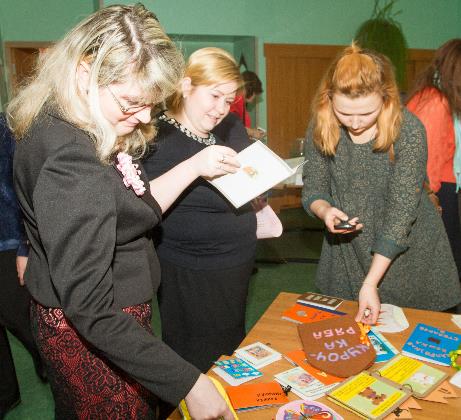 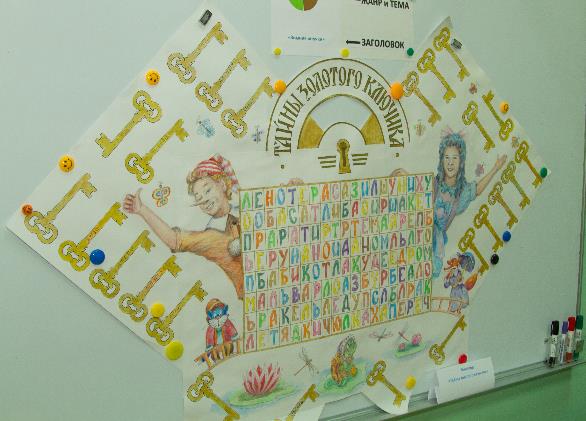 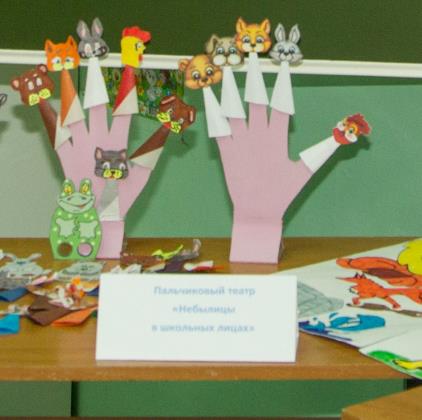 ГИМНАЗИЯ №17 Г.О. ЭЛЕКТРОСТАЛЬ
Диссеминация опыта
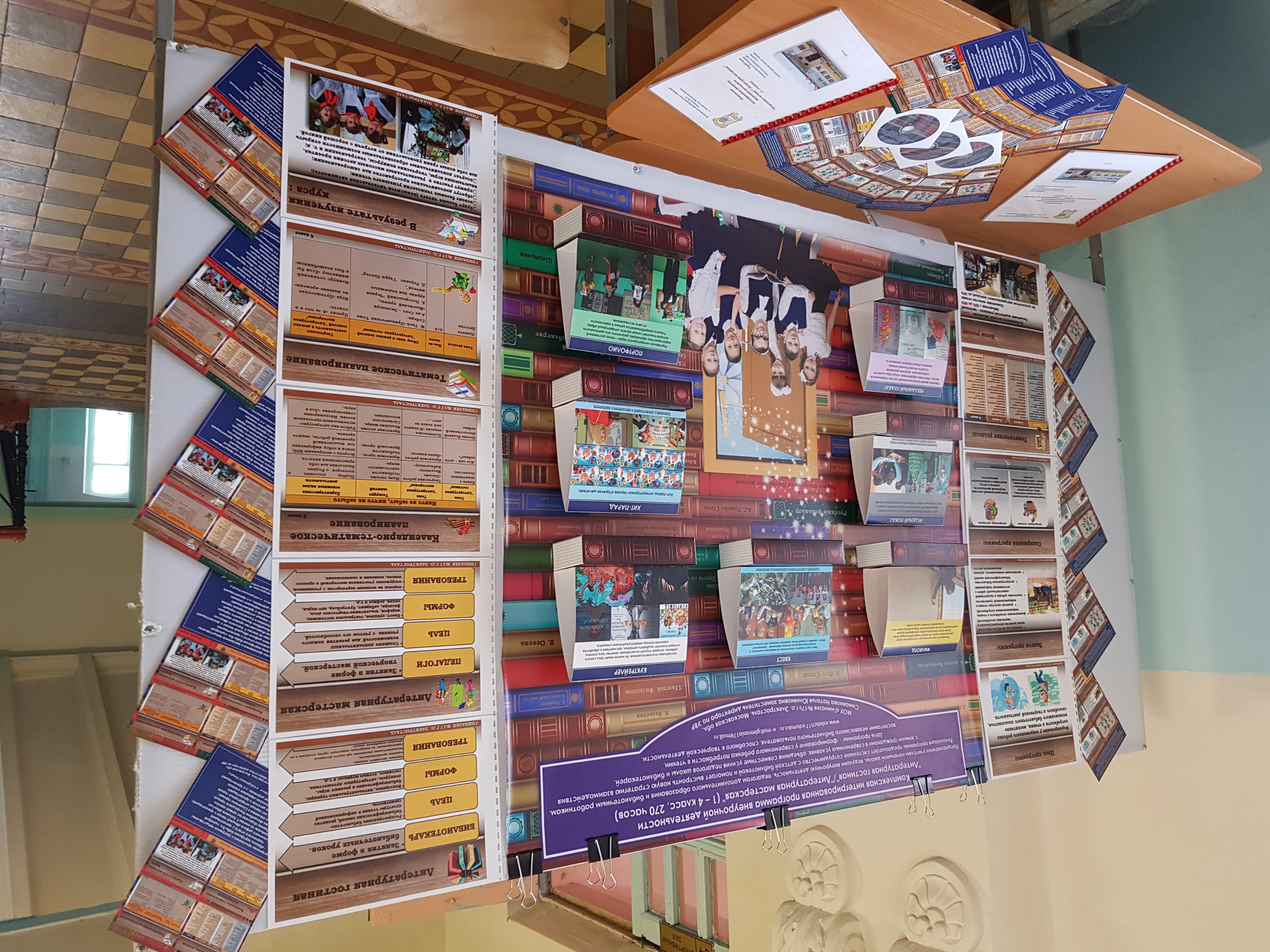 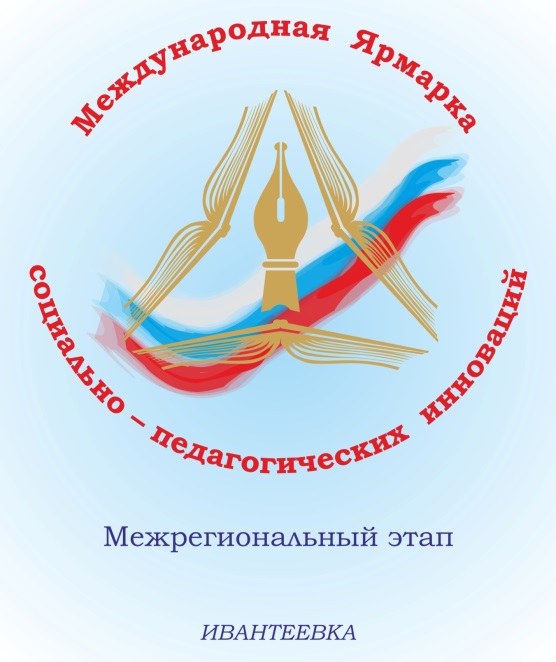 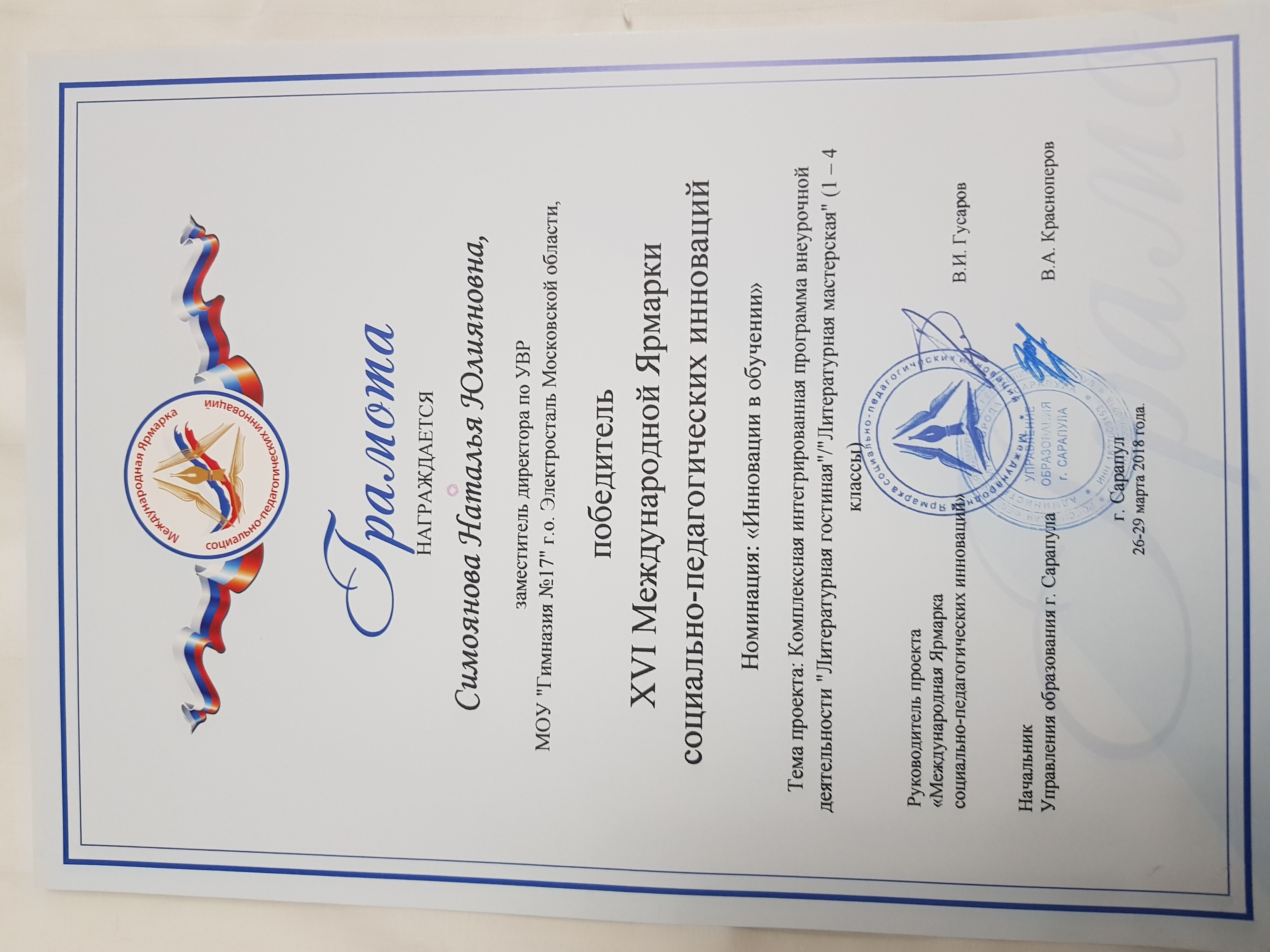 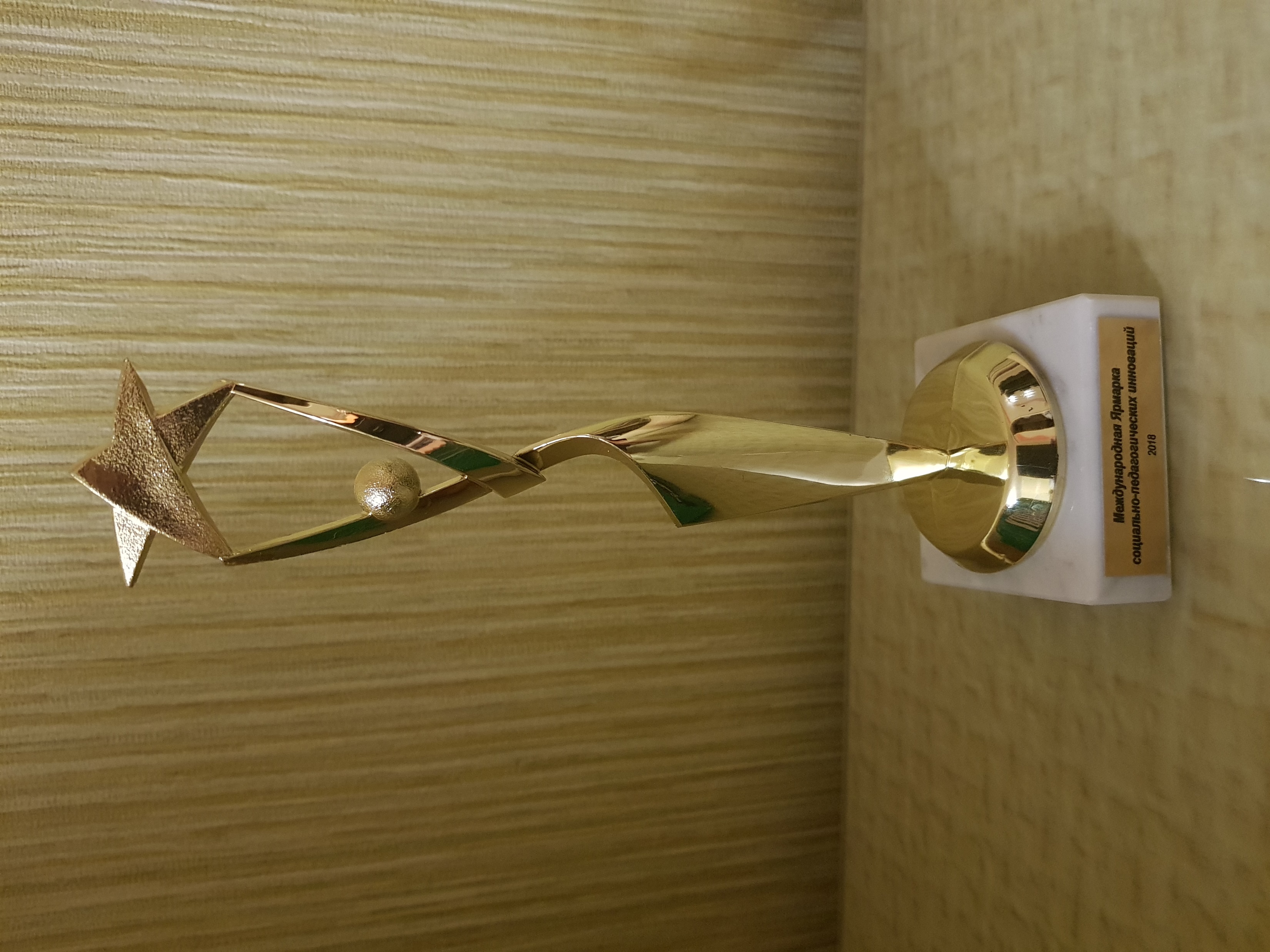 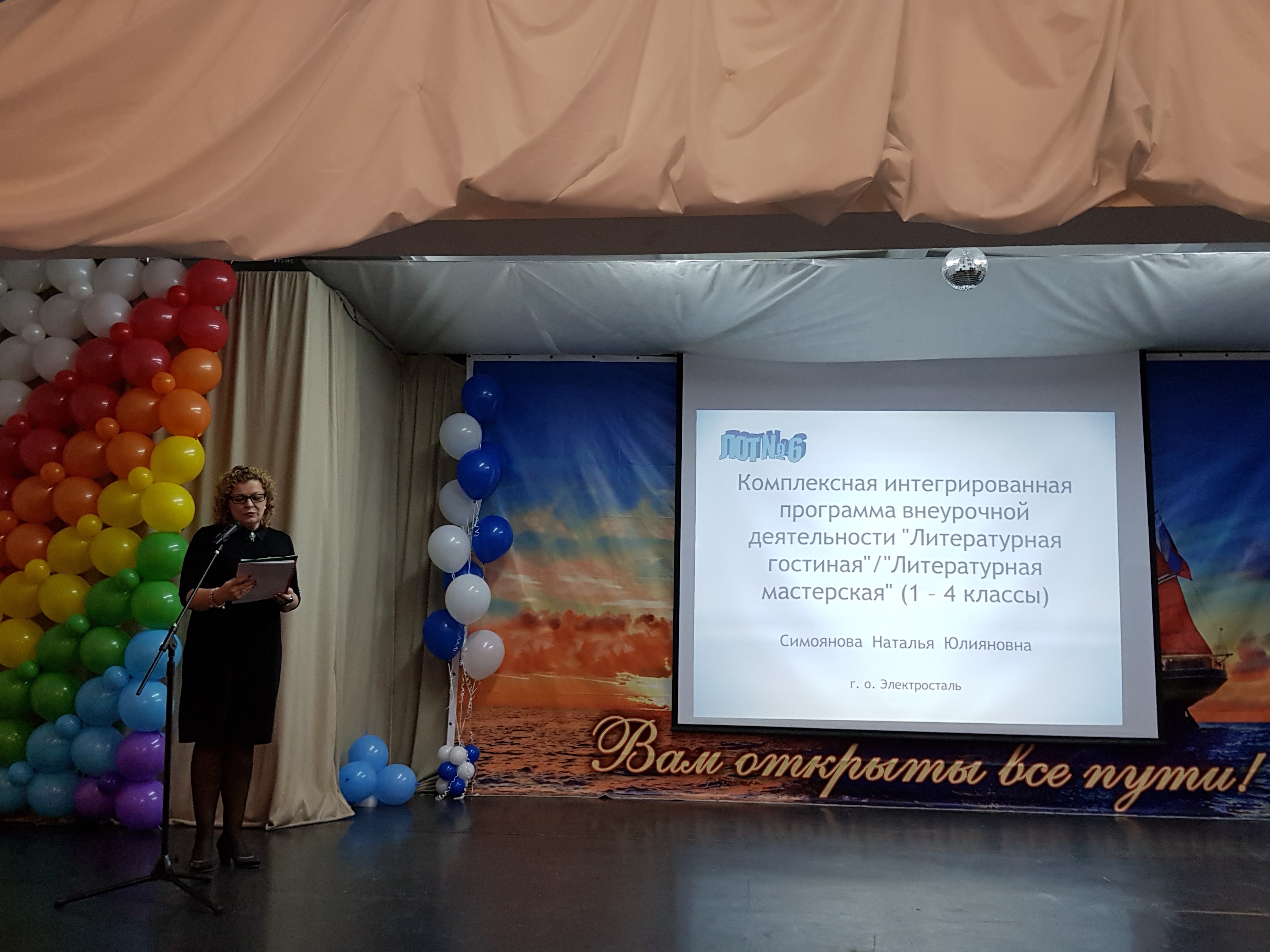 Наши успехи
Диссеминация опыта
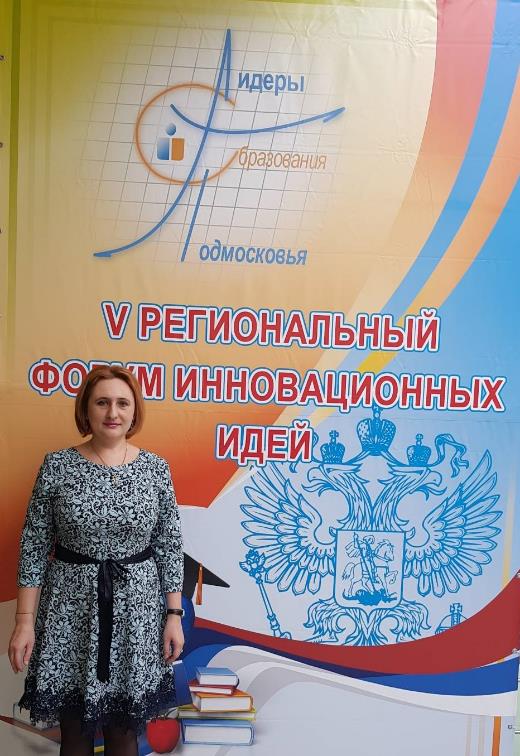 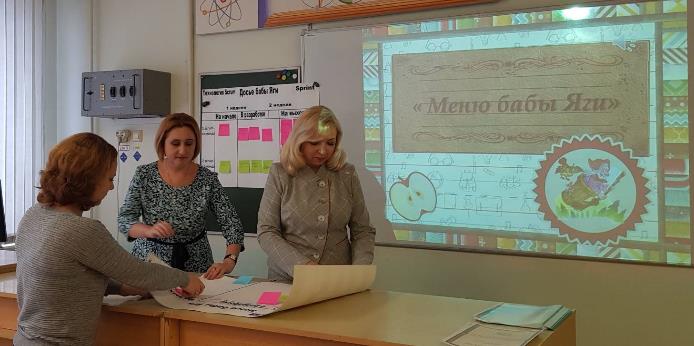 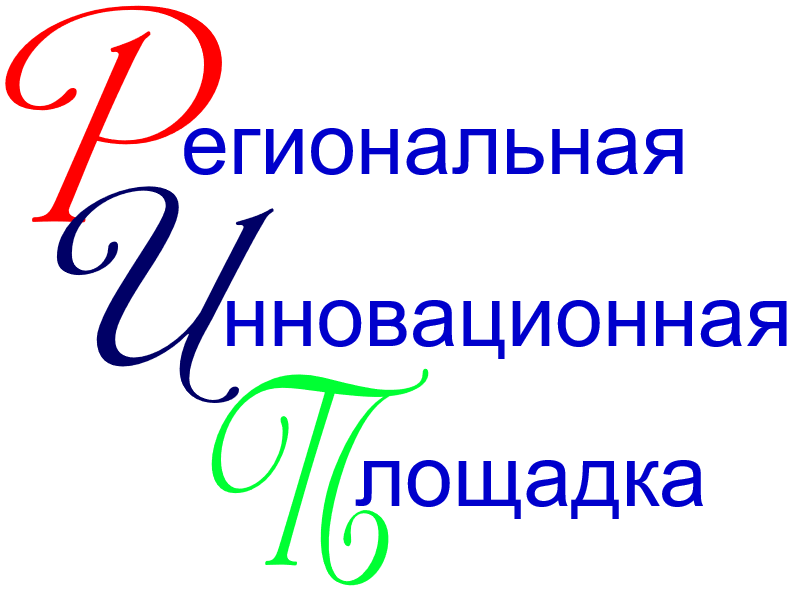 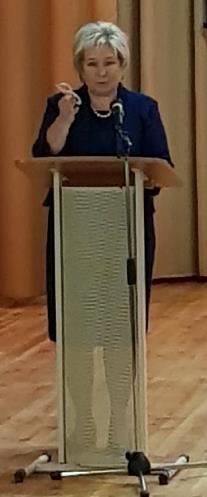 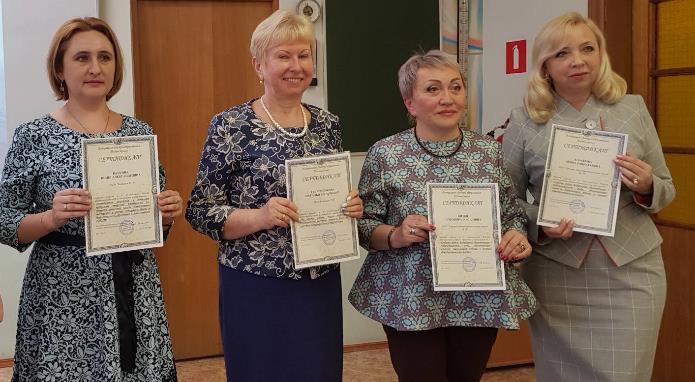 ГИМНАЗИЯ №17 Г.О. ЭЛЕКТРОСТАЛЬ
В результате изучения курса :
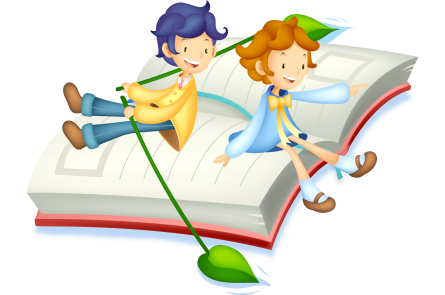 будут больше читать (повысится читательская активность);
освоят базовые технологии успешного чтения;
обретут дополнительное пространство для самореализации;
примут участие в  увлекательных массовых детских проектах, включающих игры, творческие конкурсы, театрализации и т. д; 
получат дополнительные образовательные возможности открыть для себя новые грани удовольствия от встречи с хорошей книгой.
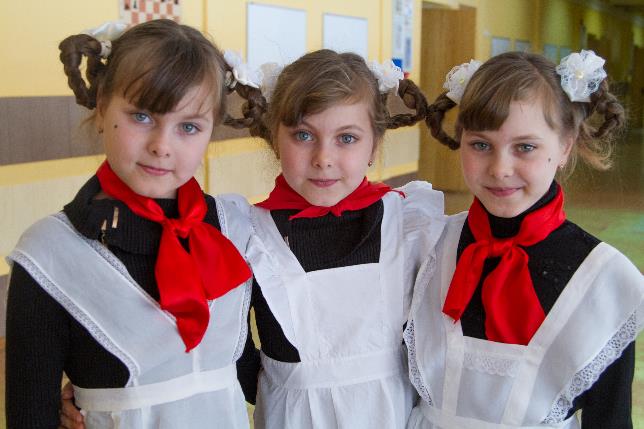 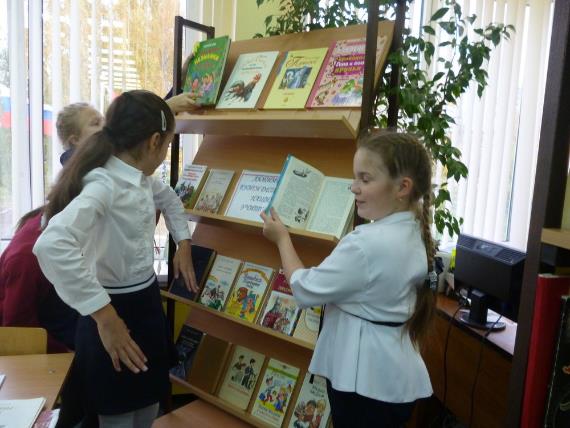 ГИМНАЗИЯ №17 Г.О. ЭЛЕКТРОСТАЛЬ
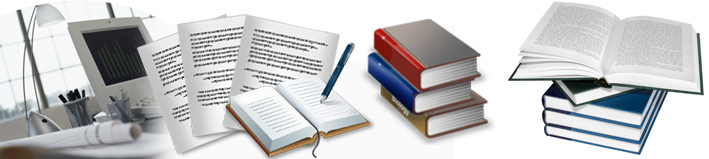 Перечень учебно-методического обеспечения
Сборник «Примерных программ внеурочной деятельности» под редакцией В.А.Горского, Москва «Просвещение» 2011г.
Григорьев Д.В. «Внеурочная деятельность школьников. Методический конструктор». Москва «Просвещение» 2011г. .
 Библиотечные уроки. Выпуск 1-3: обучение школьников основам библиотечно-библиографических знаний. Методическое пособие. 1-11 классы. /Сост. Е.В. Илдаркина. – 2-е изд. – М.: Глобус. Волгоград: Панорама, 2007,2008,2009
Читательский дневник. Контрольное пособие для проверки техники чтения учащихся 1-4 классов. Мишакина Т.Л.,  Алдошина Н.Е. / М.: Ювента. 2011.
Учимся успешному чтению. Портфель читателя. 1, 2, 3, 4 классы: пособие для учащихся общеобразовательных учреждений / Т.Г. Галактионова, С.О. Саввина, Я.Г. Назаровская, С.Г.Жук./ М.: Просвещение, 2011.
Учим успешному чтению. Рекомендации учителю: пособие для учителей Общеобразовательных учреждений / Т.Г. Галактионова, Е.И. Казакова и др./ М.: Просвещение, 2014. 
Читаем. Обсуждаем. Пишем. Учебное пособие для развития ключевых компетентностей младших школьников. ХК ИРО. Хабаровск. 2010. 
Как проектировать универсальные учебные действия в начальной школе. От действия к мысли. Пособие для учителя / А.Г. Асмолов [ и др.]; под ред. А.Г. Асмолова. -3 –е изд. – М.: Просвещение, 2015.
Кисть Е.А. Деятельностный подход к совершенствованию навыков чтения у младших школьников. Журнал. Начальная школа. До и После. № 11 2011
ГИМНАЗИЯ №17 Г.О. ЭЛЕКТРОСТАЛЬ